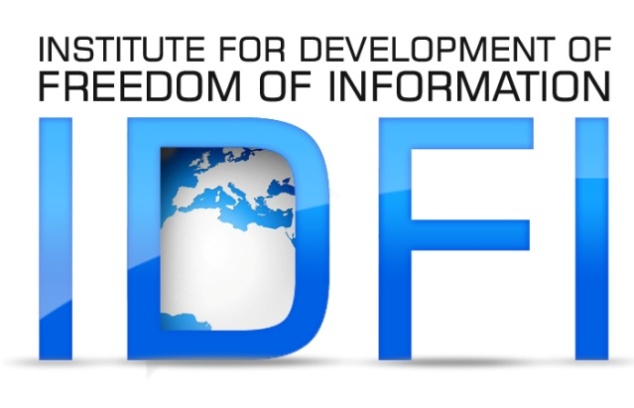 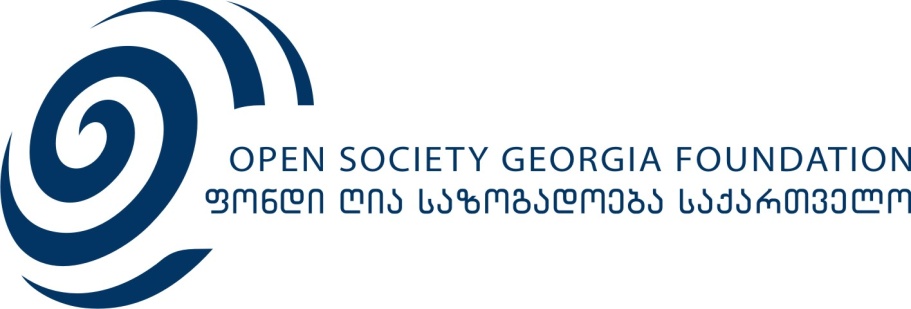 Access to Information in Georgia

2015

Levan Avalishvili
Statistics of the Received Public Information
Within the framework of the project in 2015 IDFI sent 8 297 FOI requests to 307 public institutions. The replies were received in 7 122 cases. 

29  Central Public Institutions; 
77  Legal Entities of Public Law (LEPL) and Sub-agencies; 
28  independent bodies;
142 representative and legislative bodies of local self-government;
9  Administrations of State Representative-Governors;
10 State Universities;
3  Institutions from the Judiciary;
9  State LTDs and N(N)LEs.
The Most Problematic FOI Requests in 2015
Legal acts and explanatory notes on bonuses and salary supplements of the public officials (Refusal 10.7%)
Biographical information (CV) of the appointed and dismissed public officials  (Refusal 9.6%)
E-correspondence on simplified purchases (Refusal 7.1%)
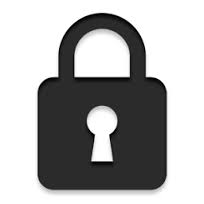 The Most Closed Public Institution in 2015
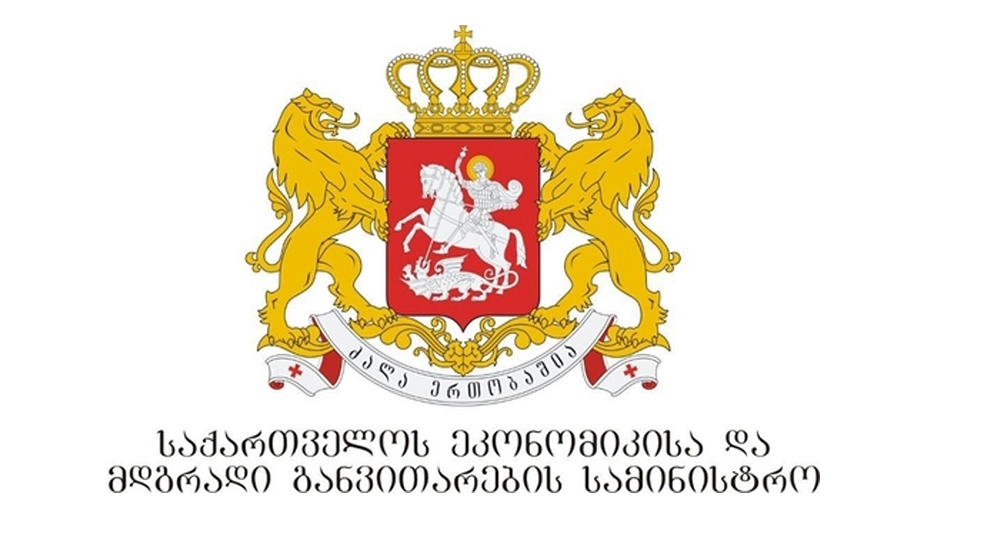 Ministry of Economy and Sustainable Development of Georgia

Left the highest number of FOI requests (44) without reply
Indices of Access to Information in case of the most closed LEPLs of 2015
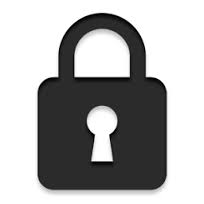 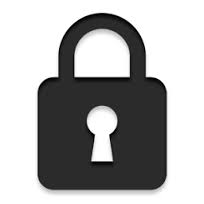 The Most Unaccountable Regional Public Institution in 2015
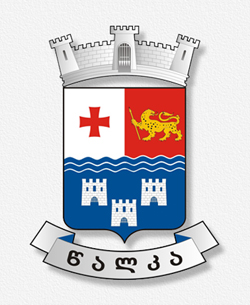 Municipal Council of Tsakla                                    				Left 26 FOI requests unanswered in 2015
Legal Practice of IDFI in 2015
IDFI vs. Ministry of Finance
IDFI vs. Ministry of Internal Affairs
IDFI vs. Penitentiary Department
IDFI vs. Ministry of Economy and Sustainable Development
IDFI vs. Ministry of Justice
IDFI vs. Revenue Service
Nomination for Ensuring Access to Public Information in 2015 (Central Public Institutions)
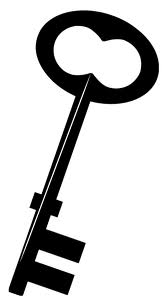 Ministry of Regional Development and Infrastructure
Ministry of Sport and Youth Affairs
Ministry of Internally Displaced Persons from the Occupied Territories, Accommodation and Refugees Of Georgia
Ministry of Environment and Natural Resources Protection
Nomination for Ensuring Access to Public Information in 2015  (LEPLs, Sub-agencies and Other Public Institutions)
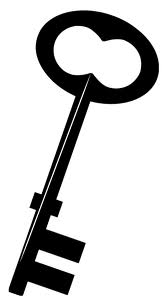 National Statistics Office of Georgia

 Election Administration of Georgia

 Roads Department of Georgia

 Georgian Civil Aviation Agency

 National Agency of Wine

 National Probation Agency

 National Center for Educational Quality Enhancement
Ensuring Access to Public Information in 2015 (LEPLs, Sub-agencies and Other Public Institutions)
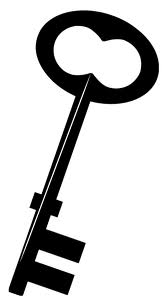 National Bank of Georgia

 Children and Youth National Center

 Center of Electoral Systems Development, Reforms and Trainings 
 State Audit Office

 Civil Service Bureau 

 Children and Youth Development Fund

 Georgian National Museum
Nomination for Ensuring Access to Public Information in 2015 (LEPLs, Sub-agencies and Other Public Institutions)
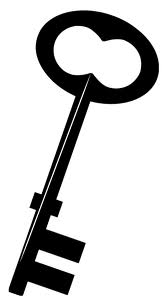 National Intellectual Property Center SAKPATENTI

 Penitentiary and Probation Training Centre

 The National Parliamentary Library of Georgia

 Office of the Personal Data Protection of Georgia

 The Unified National Body of Accreditation - Accreditation Center

 Scientific-Research Centre of Agriculture

 Vano Khukhunaishvili Center for Effective Governance System and Territorial Arrangement Reform

 Legal Aid Service
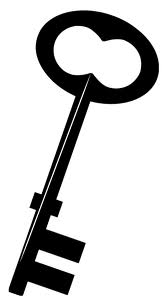 Nomination for Improvement of Access to Public Information in 2015
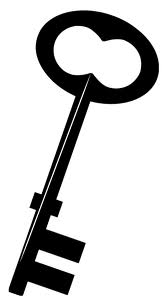 Nomination for Ensuring Proactive Disclosure of Public Information in 2015
Office of the National Security Council of Georgia


 State Audit Office of Georgia
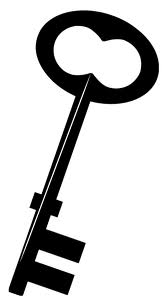 Nomination for Ensuring Access to Public Information in 2015 (State Universities)
Tbilisi State Medical University


 Ivane Javakhishvili Tbilisi State University


 Georgian Technical University
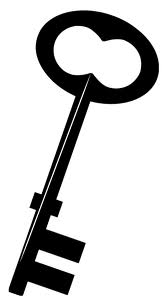 Nomination for Ensuring Access to Public Information in 2015  (Adjara A/R)
Office of the Government of Adjara A/R
Ministry of Finance and Economy of Adjara A/R
Ministry of Agriculture of Adjara A/R
Ministry of Health and Social Protection of Adjara
Ministry of Education, Culture and Sport of Adjara A/R
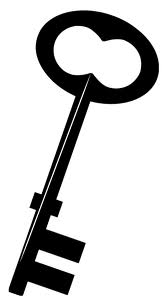 Nomination for Ensuring Access to Public Information in 2015 (Regions)
Municipal Board of Tsageri

 Municipal Board of Tkibuli

 Municipal Board of  Tskaltubo 

 Municipal Board of Kaspi

 Municipal Board of Self-governing Community of Zugdidi

 Municipal Council of Tsageri

 Municipal Council of Khulo

 City Hall of Akhaltsikhe

 City Hall of Ozurgeti
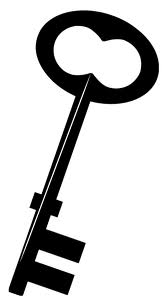 Nomination for Ensuring Access to Public Information in 2015 (Regions)
Administration of State Representative-Governor in Racha Letchkumi and Kvemo Svaneti

City Hall of Gori Municipality
 
Municipal Board of Self-governing Community of Mtskheta

Municipal Council of Kareli

Municipal Council of Abasha

Administration of State Representative-Governor in Mtskheta-Mtianeti

Municipal Council of Abrolauri

Municipal Council of Gori

Municipal Council of Self-governing Community of Gori
Institute for Development of Freedom of Information (IDFI)
Thank You for Attention!
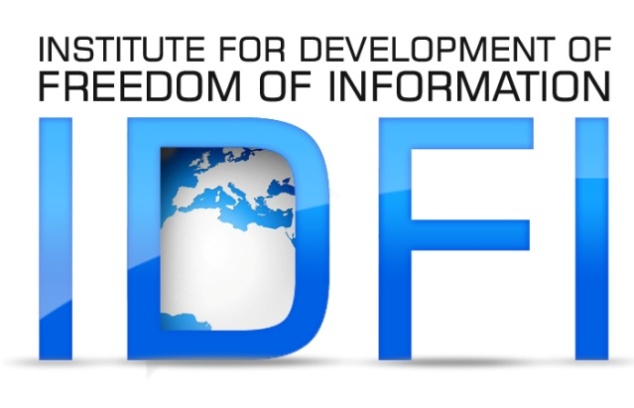 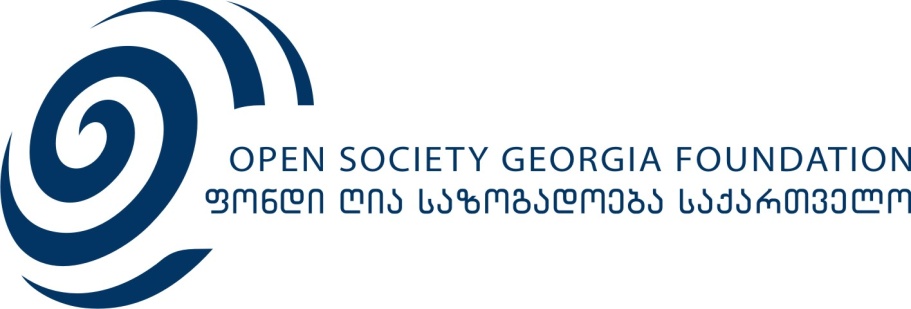